BERDAMAI DENGAN TRAUMA
Lenny Utama Afriyenti, S.Psi., M.Psi., Psikolog
Wahyu Aulizalsini Alurmei, S.Psi., M.Psi., Psikolog
Mic Finanto Ario Bangun, S.Psi., M.Si
Agenda
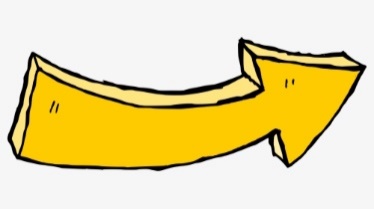 01
02
03
04
Trauma
Jenis Trauma
Neurobiologis
Pengolahan Trauma
Trauma???
01
02
04
03
Latin
Trauma
Definisi menurut (APA,2008)
Trauma
LUKA
Psikologis = Wound of the soul / luka jiwa
“Suatu kejadian luar biasa yang mengancam fisik dan harga diri individu serta dianggap dapat menyebabkan kematian sehingga menimbulkan rasa takut yang luar biasa, rasa tidak aman, rasa tidak berdaya ketika peristiwa itu terjadi”
Medis = Benturan
Menghindar
Sensitive emosional
Stress respons
Ciri-Ciri Trauma
Klasifikasi
Trauma Tipe 1
Trauma Tipe 2
Trauma Sekunder
Trauma tipe 1, kejadian tunggal. 
Kecelakaan, bencana alam, tindak kekerasan criminal (perampokan, peristiwa tembak menembak)
Trauma ini ditandai dengan adanya ancaman besar terhadap keselamatan jiwa (kehidupan) dan kejutan mendadak
Trauma tipe 2 , kejadian yang berlangsung lama dan berulang-ulang.
Penyiksaan berulang kali, bullying, abuse verbal maupun fisik berulang kali.
Multiple trauma, trauma sudah terintegrasi dalam bentuk kepribadian. Adaptasi menjadi tidak sehat
Trauma sekunder, adalah luka batin (dalam bentuk respon stress traumatic) yang bisa terjadi karena menyaksikan atau mengetahui penderitaan atau pengalaman buruk orang lain
Respon emosional seperti yang dialami oleh orang yag terkena dampak langsung dari suatu bencana juga bisa dialami oleh orang yang tidak mengalami langsung bencana tersebut.
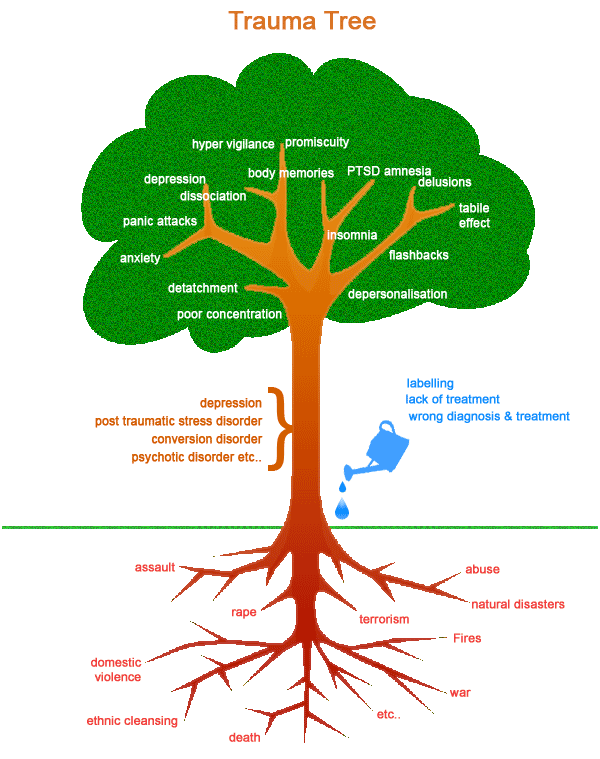 simptom
diagnosa
peristiwa
Isi Pohon Trauma
Simptom:
_____________
_____________
diagnosa
Peristiwa
________________
________________
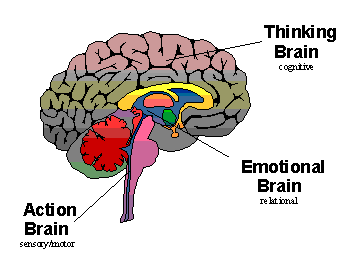 Trauma bukan hal yang rasional, ia bekerja pada system emosi
Self disclosure/ sumber-sumber kekuatan diri
01
Ingatan akan pengalaman hidup yang positif (menyenangkan)
02
Ikatan hubungan interpersonal yang baik
03
Keyakinan postif/ religi, kemampuan/skill, hobi, kegiatan yang menyenangkan
04
Mengolah Trauma
Emotional Freedom Technique
Teknik Grounding
- Container Box

- Butterfly Hugs
Safe Place
Part Therapy